what are values; why so important?
one's judgement of what is important in life
oxford
dictionary
principles or standards of behaviour
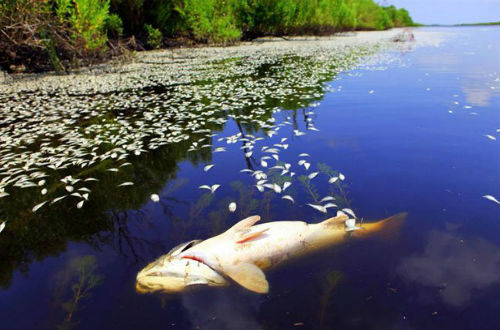 “only dead fish swim with the stream”
… and research study after research study shows that living to values/having purpose boosts energy and mood, strengthens resilience, reduces disease, and lengthens life
where do values come from?
evolutionary selection for linked individual     and group fitness
evolving cultures & religious traditions are  also major contributors
there’s a feedback loop involving values, thoughts & feelings, and behaviours
health & energy affect our viewpoint;
embodied cognition
behaviours
body condition
genetic tendencies
for example: posttraumatic stress & posttraumatic growth
life
events
current
values
parents
and family
individual
morality
life
situation
attachment style
sibling interactions
parental modelling
our characteristics colour the life situations we find ourselves in, but then the situations’ characteristics feed back to colour us
experiences growing up
relationships
emotions
experiences of success and of adversity are both important
‘birds of a feather’
morality – people’s ‘most important characteristic’
emotional states affect what we pay attention to & how we process information
are some values ‘better’ than others?
individual
“The creature that wins   against its environment, destroys itself”

Gregory Bateson
group
organization
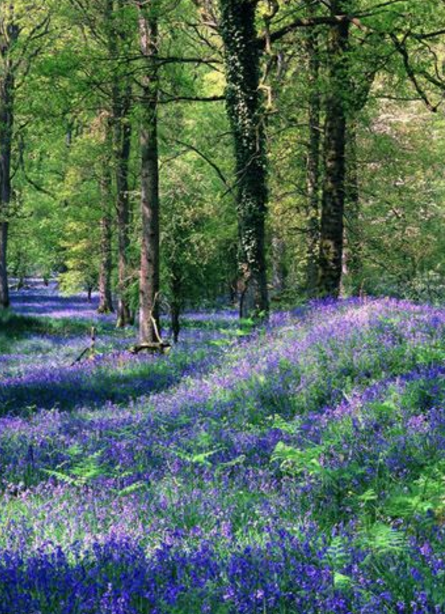 town
are some values more ‘adaptive’ for individual, group & planet?
country
planet
major reasons for hope
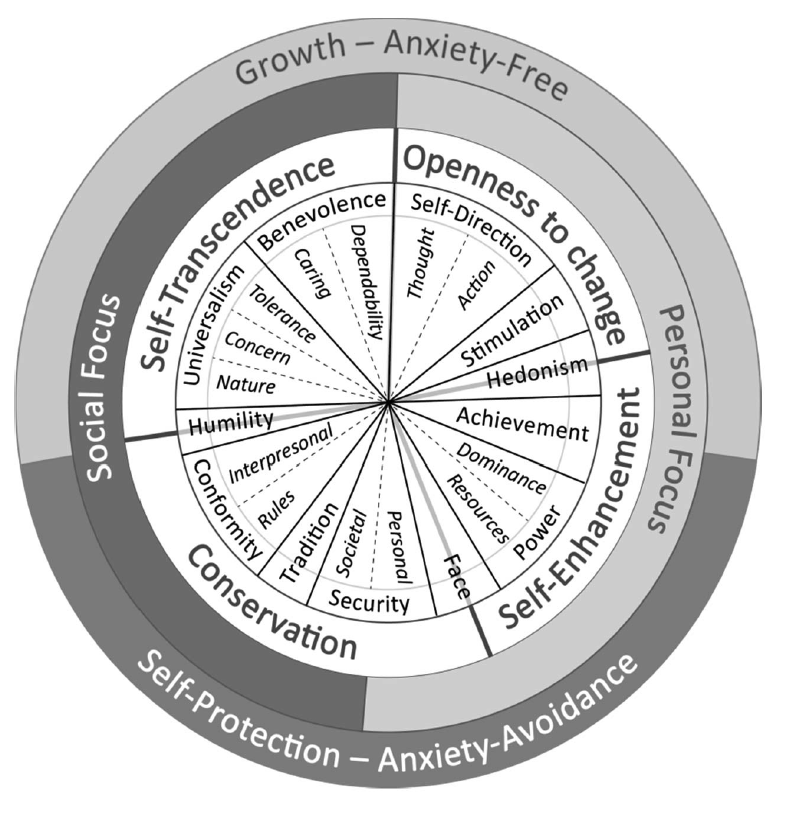 wonderfully in the over 80 countries that have been surveyed, easily the most endorsed values are benevolence, universalism & self-direction
As a ‘jump-off’ point, see Wikipedia’s two articles on   Shalom H. Schwartz & the ‘Theory of Basic Human Values’
understanding what matters, choosing & cherishing our values
what can we do?
family, school
friends, groups
“A small group of thoughtful people could change the world. Indeed, it's the only thing that ever has” 

Margaret Mead
working to change organizations, leadership
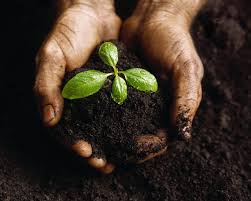 involvement in local campaigning/volunteering
activism & political engagement
“think globally act locally”
environmental & worldwide action
spine & heart: self-direction & kindness
high ‘agency’; self-direction
strength; competence
the ‘Big Two’:
agency & communion
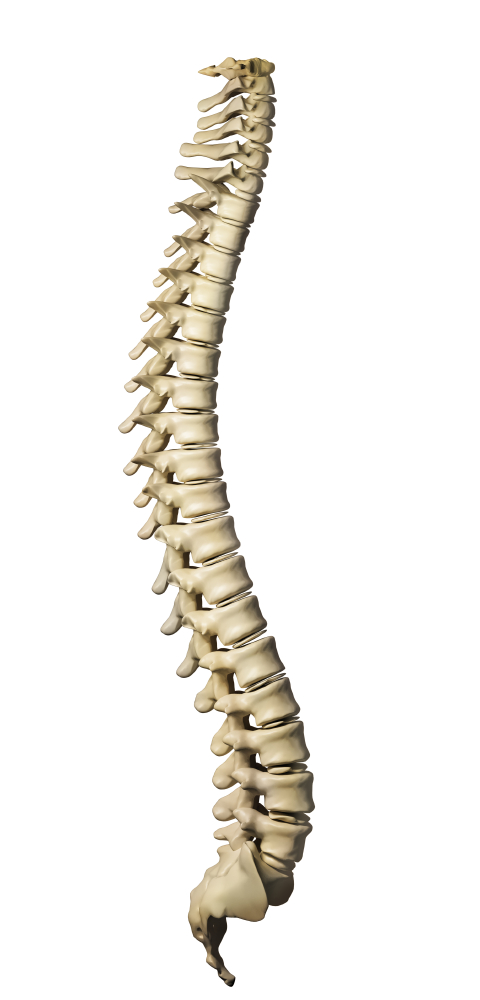 Schwartz’s self-direction & benevolence/universalism
cooperation warmth; kindness compassion
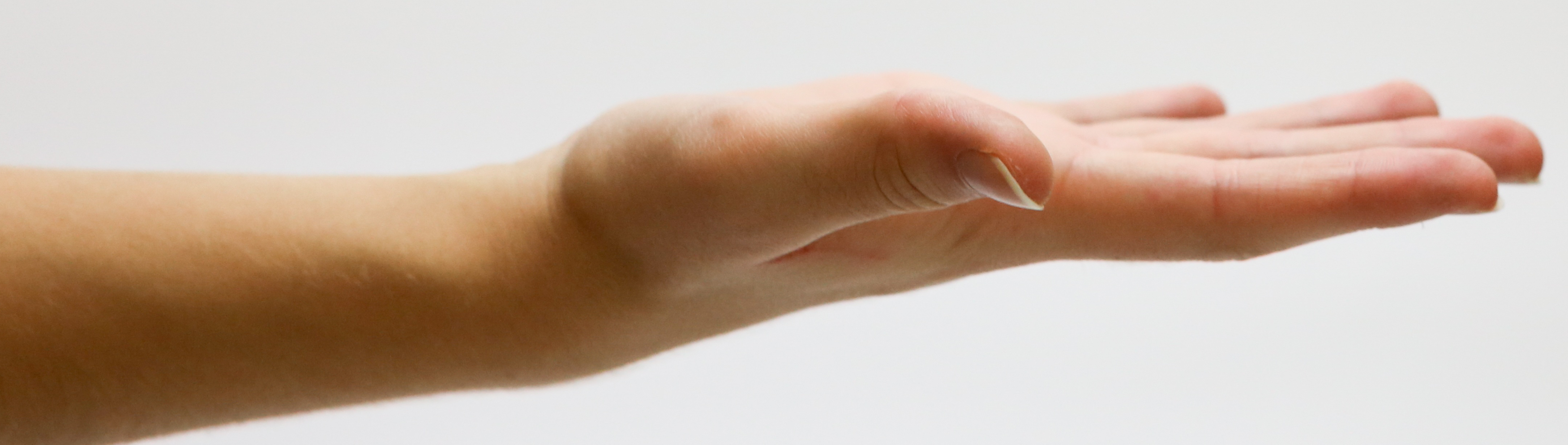 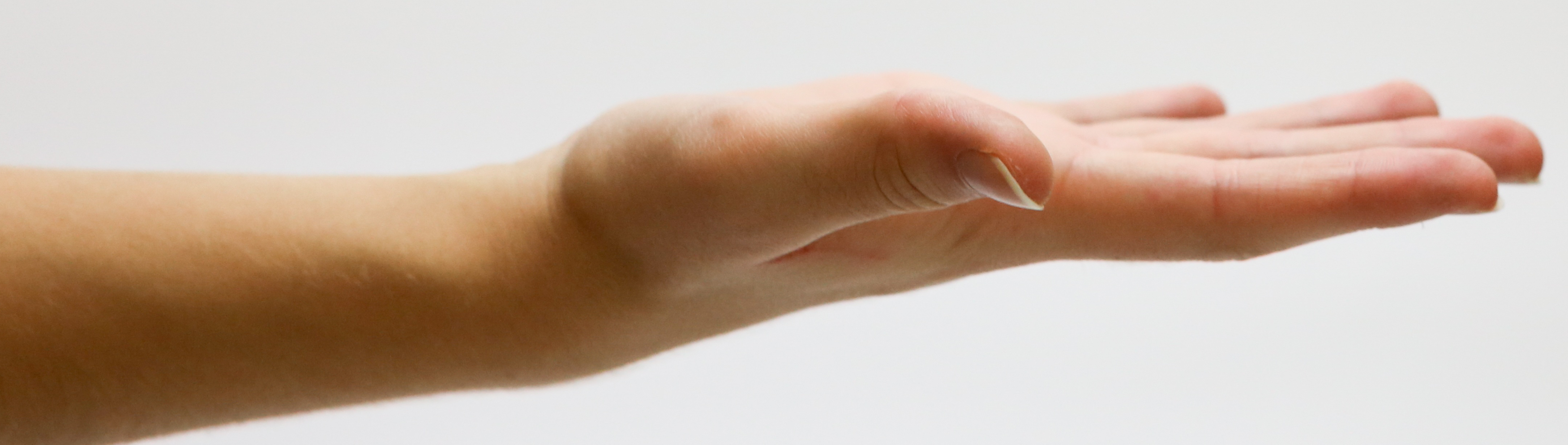 competition coldness; hostility self-centeredness
S-DT’s autonomy, competence, relatedness & beneficence
(partially) attachment security, anxiety and avoidance
“There’s nothing so practical as a good theory” 

Kurt Lewin
low ‘agency’; other-directed
weakness; incompetence